От  увлечения – к открытиям.
Цель  работы:
Познать  полезное, интересное  в увлечении  рыбалкой.

Делать  собственные  открытия.
Рыбалка – очень интересное занятие. Мой папа с детства занимается рыболовством и является любителем-рыбаком. У нас на севере каждый настоящий сильный мужчина любит реку, она является для людей кормилицей, потому что в ней много рыбы. Я знаю, что в нашей Северной Сосьве, в Оби водится такая ценная рыба, как сырок, щёкур, сосьвинская селедка (только в Северной Сосьве), муксун, осётр, а также соровая рыба, как щука, чебак, ёрш, карась, окунь.
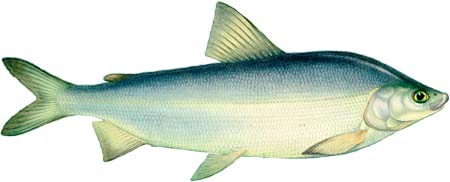 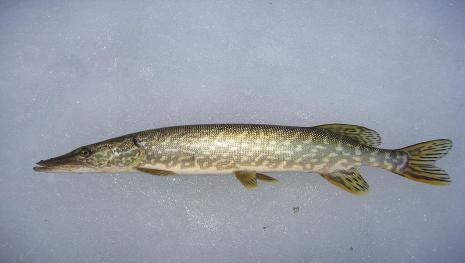 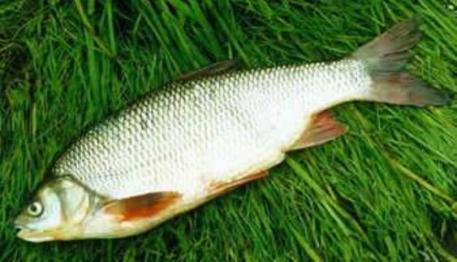 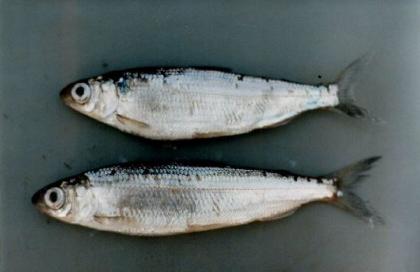 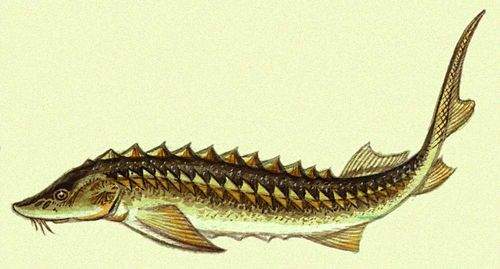 Хочется сказать о любительском соре Хостортур, где мы с папой часто проводим время. Там мы рыбачим, отдыхаем, любуемся природой. А Игриме все люди этот сор называют Аэропортовским озером. Так легче. Но на самом деле это не озеро, это сор,который разливается во время половодья. В это время в него заходит рыба: щука, язь, сырок, чебак. И кто бы знал, что с давних времён по берегам этого сора жили манси. Они рыбачили и охотились, собирали ягоды, грибы, шишки и зорко охраняли свою землю. Хостортур – мансийское название («тур» это сор). Совсем недавно недалеко от этого «озера» археологи открыли большое поселение манси. Это место обозначено на карте нашего поселка
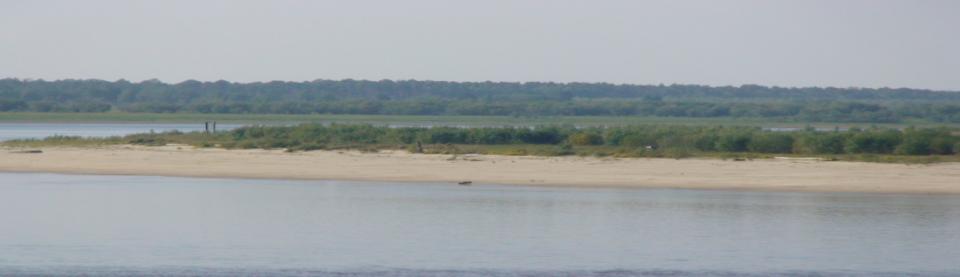 Место, где жили манси, сейчас находится под наблюдением краеведов ДЮЦа. Оно вычищено и приведено в порядок. Рядом поставлен щит, где написано, что здесь жили Угры в эпоху мезолита – 8 тысяч лет назад, и что место является историческим памятником, охраняется государством.
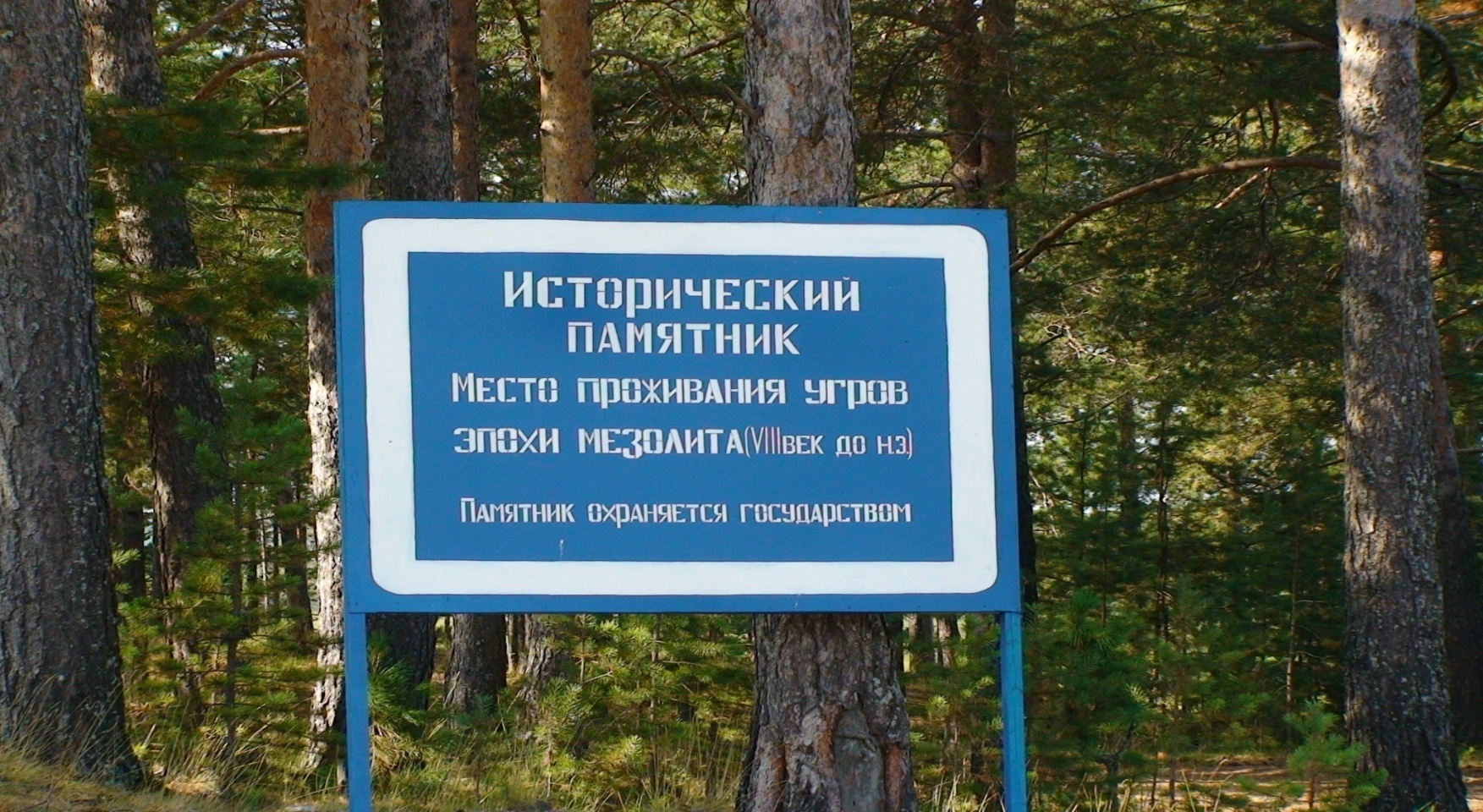 Почему именно там поселились манси ещё 8 тысяч лет назад? Наверное, потому, что место очень удобно для проживания. Здесь протока Смольная впадает в сор Хостортур (Аэропортовское озеро). Манси выезжали в сор на своих маленьких долбленых лодках-обласах, ставили сети, чтобы поймать рыбу. Эти сети они сплетали из очень крепких стеблей крапивы. Там же, на высоком берегу, манси охотились на боровую дичь, а вечером возвращались в свое поселение.
Проводить свободное время на природе – это полезное, интересное занятие.
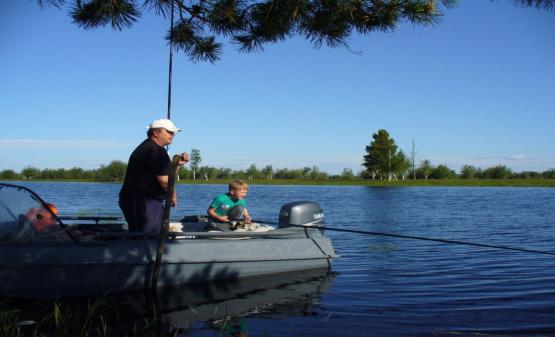 Летом рыбаки – любители рыбачат с берега или с лодки. Для рыбалки с берега стараются выбрать ровный чистый берег, для того чтобы снасти такие, как донка и спиннинг можно было вываживать на берег, не зацепив за траву и коряги. В местах, где подход к воде ограничен высокой травой и кустами, можно использовать длинную удочку или  спиннинг.
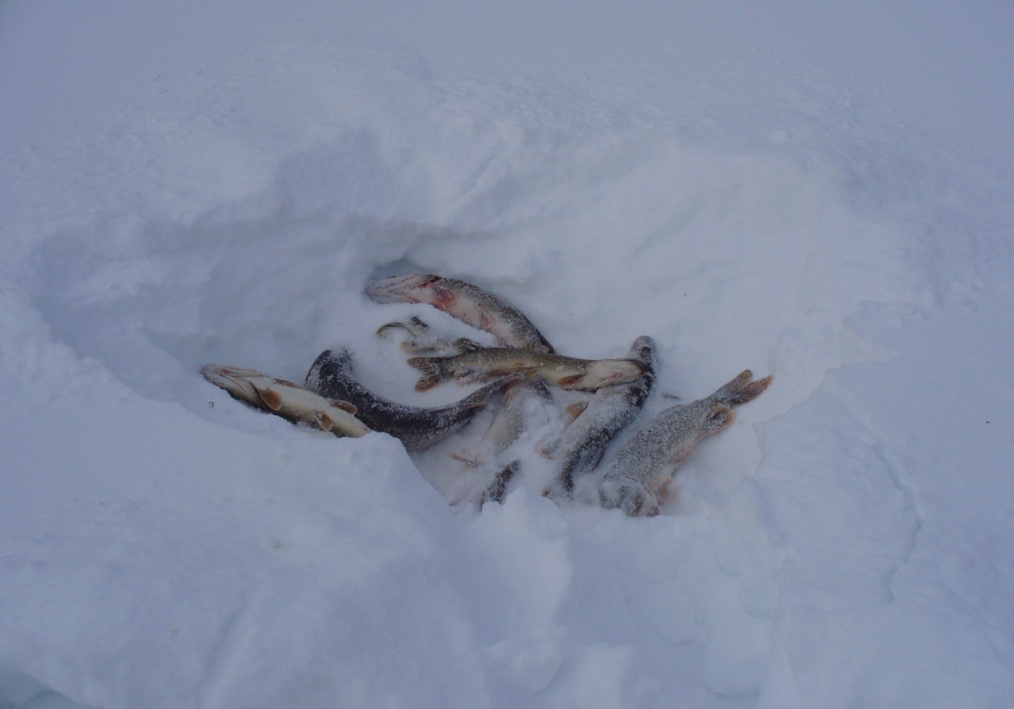 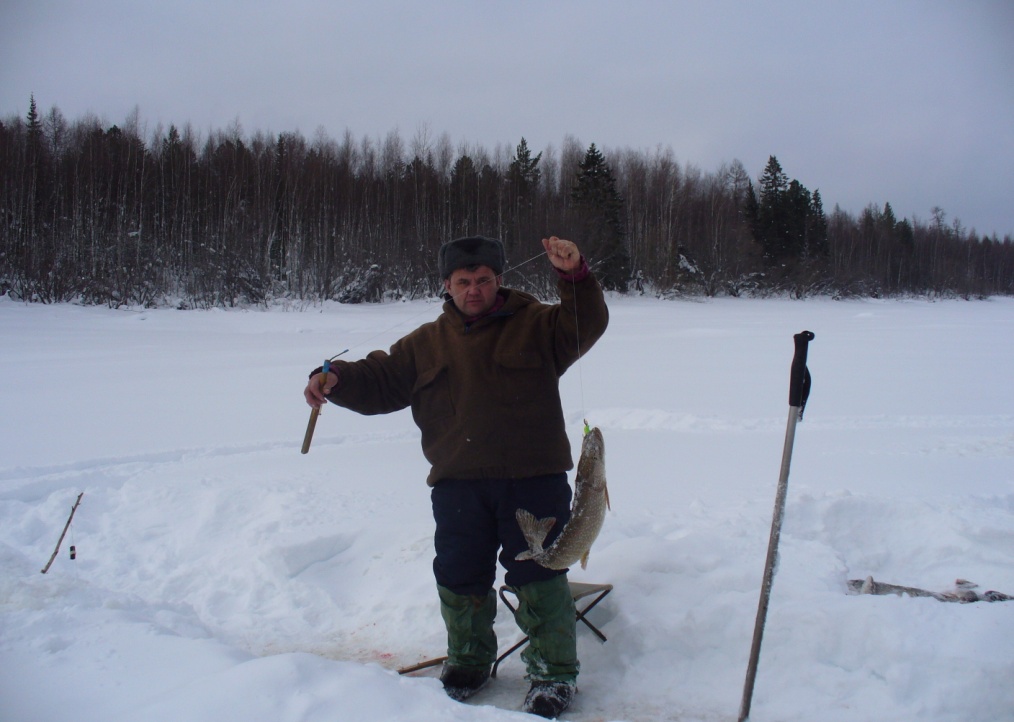 Зимняя рыбалка происходит на замерзших водоемах из – под льда. В местах скопления рыбы ледобуром бурят лунки, закидывают в лунку зимнюю удочку с наживкой и, играя блесной или наживкой, подманивают рыбу. Если рыба клюнула, ее подсекают и аккуратно вытаскивают на поверхность через лунку на лед.
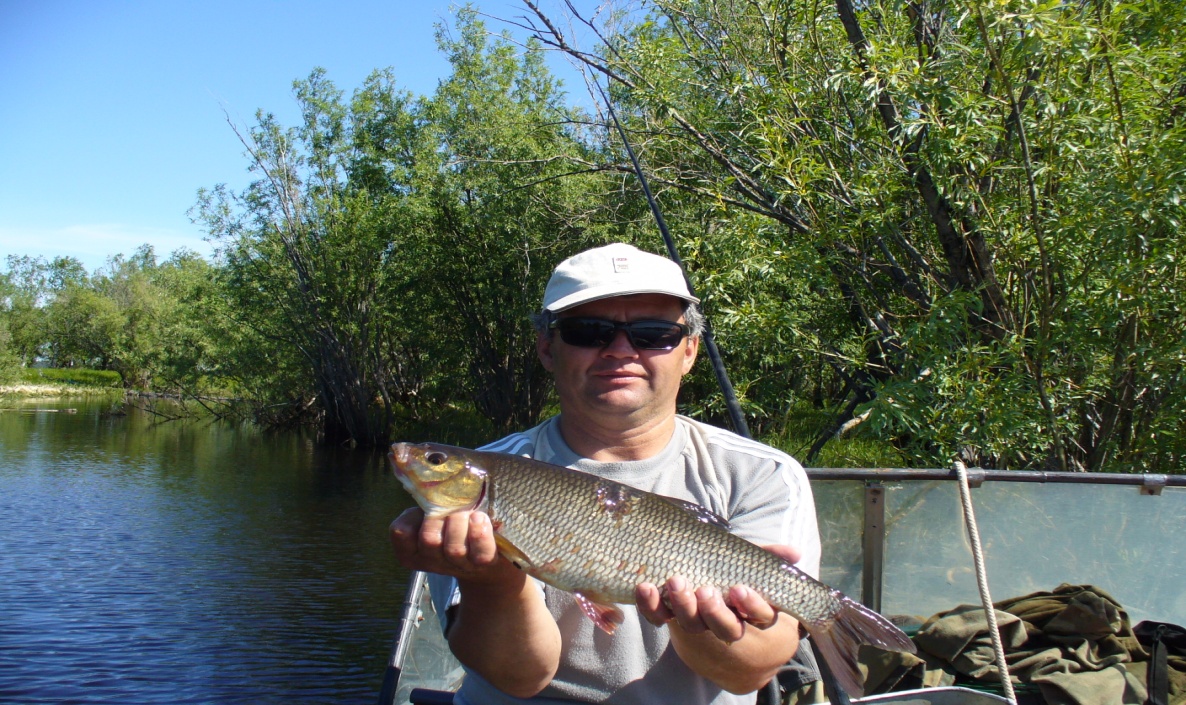 Совсем недавно в нашей реке появился лещ. Эта рыба всегда обитала на Волге, на Каме, очень далеко от наших рек. А как она попала в Северную Сосьву, трудно сказать. Это большие загадки природы, их нужно разгадать, может быть, нам. Мы с папой предполагаем, что эта серебристая рыба похожа на карася светлой окраски, а голова немного похожа на нельму. У леща нежное мясо, но очень уж эта рыба костлява. Может, икринки леща попали сюда на лапках птиц, которые весной прилетают на север, а, может, люди специально выпустили эту рыбу в наш водный бассейн для разведения её в Северной Сосьве и Оби.
Лещ быстро размножается и может со временем вытеснить сырка с зимовальных ям. Этого нельзя допускать, потому что за последние годы сырка и так стало меньше.
Хочется сказать о необыкновенной рыбке – сосьвинской селедке. Она водится только в Северной Сосьве, а размножается в чистой прозрачной воде, где много кислорода, в верховьях нашей реки, в зимовальных ямах. Манси называют эту маленькую рыбку «тугун». Сосьвинская селедка очень нежная, вкусная и красивая. Но недавно я узнал, что она хищница и питается не только разными личинками, мошками, комарами, но с удовольствием поедает икру других рыб. Это очень плохо. Кто бы подумал, что такая маленькая рыбка приносит большой вред для размножения сырка и других ценных рыб.
Проводить свободное время на природе – это полезное, интересное занятие. Здесь можно и рыбачить, и узнавать что-то новое. Это очень заманчиво не только для взрослых, но и для детей любого возраста.
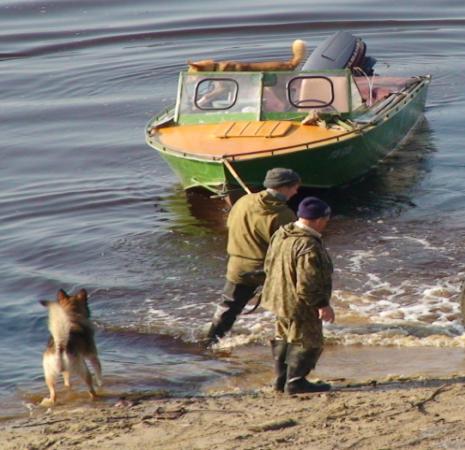 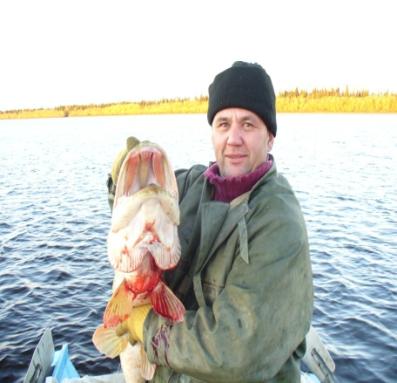 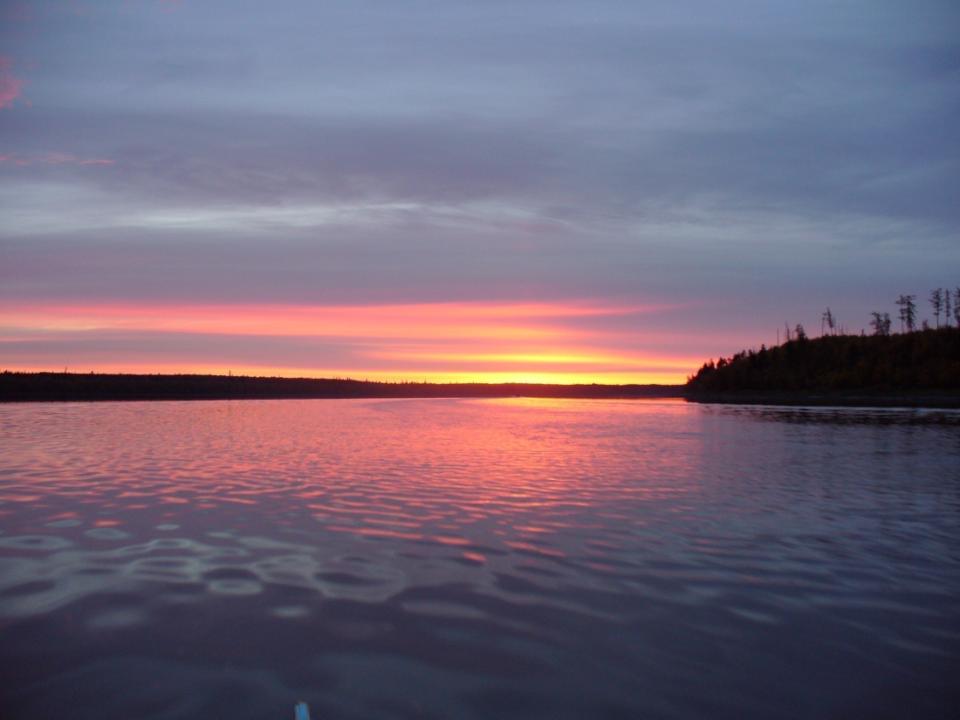 Работу  выполнил  
          ученик  2-Б  класса
       Иевлев  Дмитрий.



            
           Руководитель   Волегова  А. В.